Модели и стадии жизненного цикла
Хабибрахманова Алсу Ильгамовна
Стадии разработки ПО, регламентированные ГОСТами
Качество ПО
Надёжность программного обеспечения
Стадии разработки ПО (Жизненный цикл), регламентированные ГОСТами
ГОСТ 19.102-77 «Стадии разработки программ и программной документации» и содержит следующие стадии и этапы:
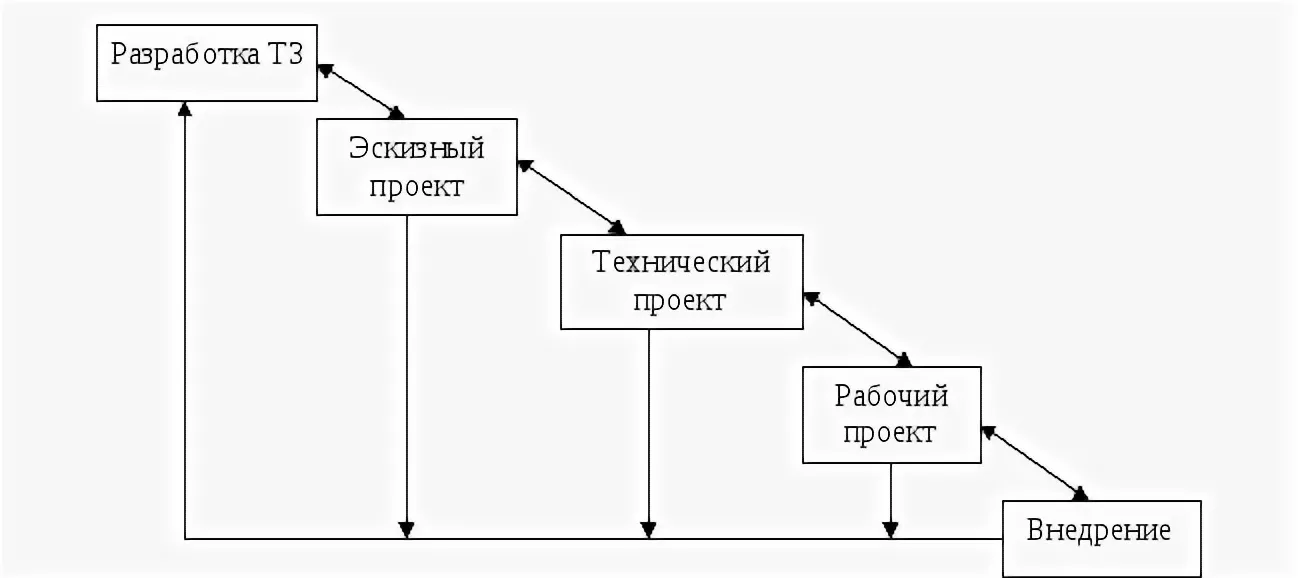 Процессы жизненного цикла
Жизненный цикл (life cycle) – развитие системы, продукта, услуги, проекта или других изготовленных человеком объектов, начиная со стадии разработки концепции и заканчивая прекращением применения.
Модель жизненного цикла (life cycle model) – структура процессов и действий, связанных с жизненным циклом, организуемых в стадии, которые также служат в качестве общей ссылки для установления связей и взаимопонимания сторон.
Процессы жизненного цикла
Принцип связности: процессы жизненного цикла являются связными и соединяются оптимальным образом, считающимся практичным и выполнимым. 
Принцип ответственности: процесс передается под ответственность какой-либо организации или стороне в пределах жизненного цикла программного средства.
Описание процессов
наименование – передает область применения процесса как целого; 
цель – описывает конечные цели выполнения процесса; 
выходы – представляют собой наблюдаемые результаты, ожидаемые при успешном выполнении процесса; 
деятельность – является перечнем действий, используемых для достижения выходов; 
задачи – представляют собой требования, рекомендации или допустимые действия, предназначенные для поддержки достижения выходов процесса.
Виды деятельности процессов ЖЦ
Модели жизненного цикла
Жизненный цикл информационной системы представляет собой непрерывный процесс, начинающийся с момента принятия решения о создании информационной системы и заканчивающийся в момент полного изъятия ее из эксплуатации.

 Жизненный цикл информационных систем регламентирует международный стандарт ISO/IEC 12207-2010.
Каскадная модель
Преимущества применения каскадного способа:
Недостатки применения каскадного способа:
существенная задержка получения результатов,  ошибки и недоработки на любом этапе выясняются, как правило, на последующих этапах работы, что приводит к необходимости возврата на предыдущие стадии, 
 сложность распараллеливания работ по проекту,
чрезмерная информационная перенасыщенность каждого из этапов, 
сложность управления проектом, 
высокий уровень риска и ненадежность инвестиций.
Применимость
Спиральная модель
Особенности спиральной модели
Преимущества
Недостатки применения спирального способа:
сложность анализа и оценки рисков при выборе вариантов, 
сложность поддержания версий продукта (хранение версий, возврат к ранним версиям, комбинация версий), 
сложность оценки точки перехода на следующий цикл, 
бесконечность модели – на каждом витке заказчик может выдвигать новые требования, которые приводят к необходимости следующего цикла разработки.
Применимость
Задание
Практическая работа 2. Жизненный цикл программного средства.